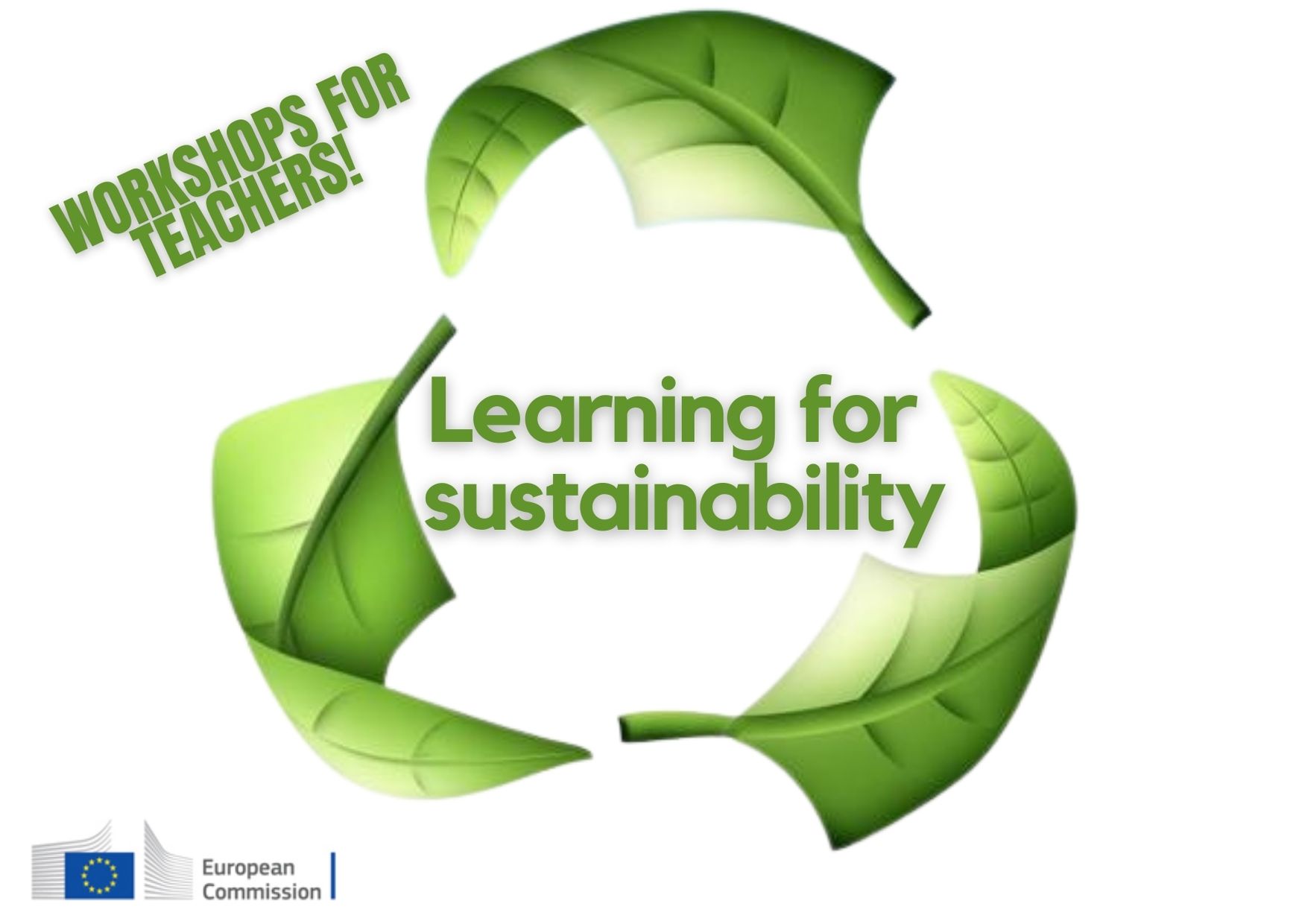 TeachMeet
WED21. Reimagine, Recreate, Restore. 
EU Green Deal – SENSE Group
November-December 2021
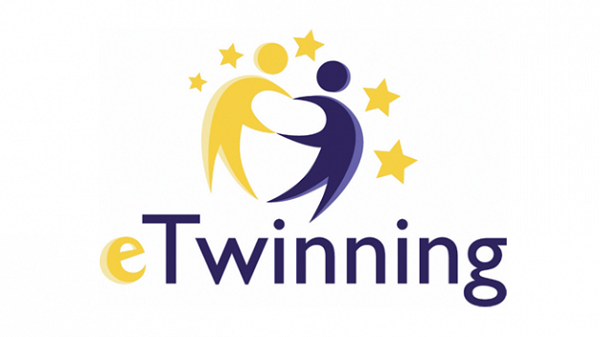 Why present? How does it work?
Opportunity to share your ideas and activities with the project community 

Make connections and strengthen relationships between partners

To get inspiring ideas for your school 

Date:

Short 5 minute presentations! 

4-5 speakers each time
Guidelines and format!
In the following slides we give you some guidelines on how to structure your presentation 
When you are done please upload your slides to the Padlet before                      for the TeachMeet!
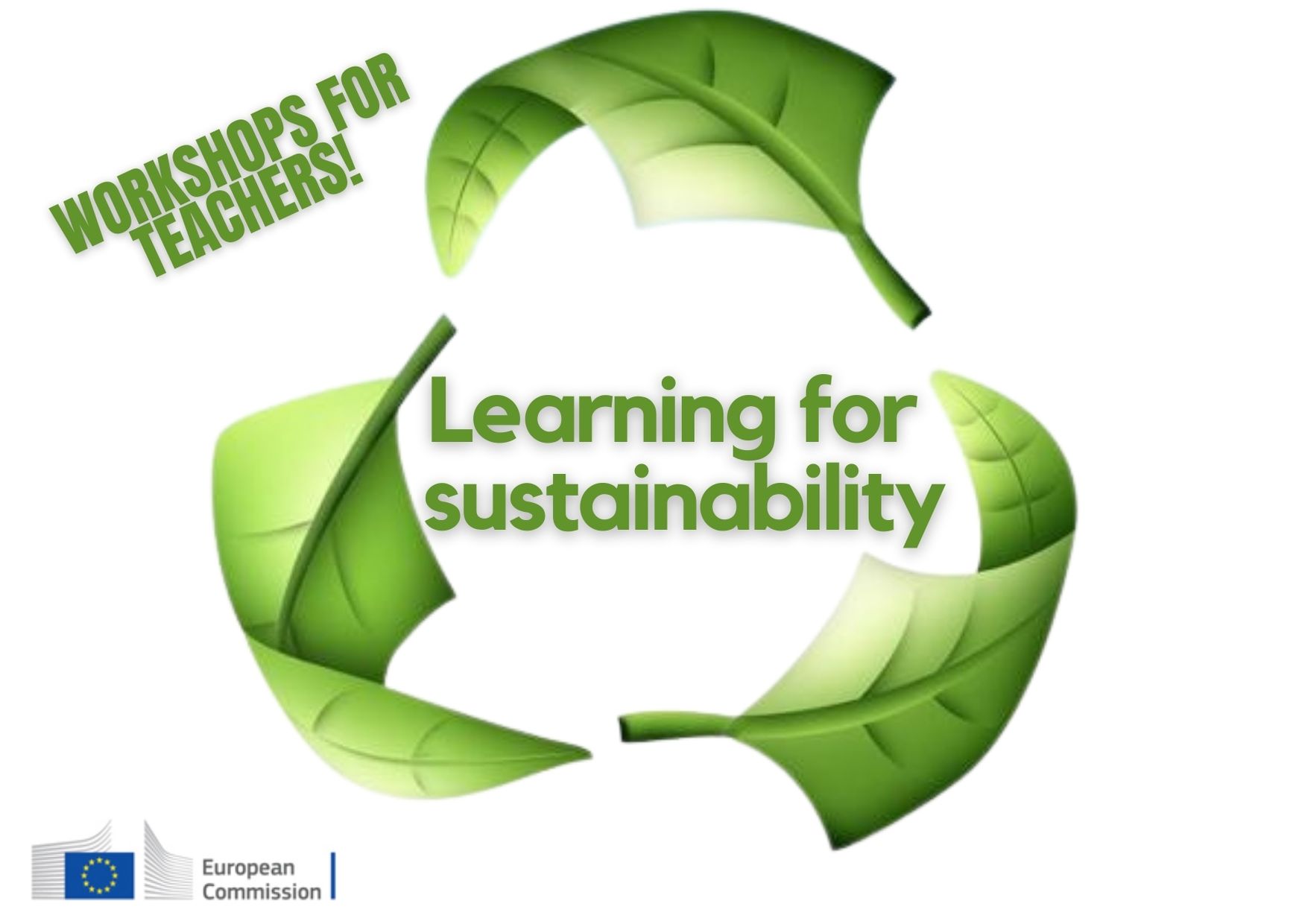 TeachMeet
Name of our SDG action
My name/school name
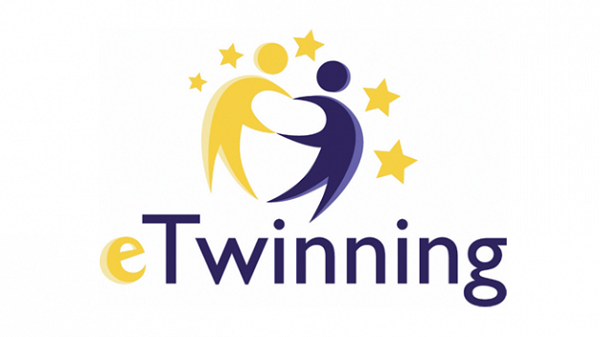 Title of our SDG action
Theme/topic
Age of students
Subjects covered 
Key competences developed?
Aims and outputs
Project aims
Subjects aims
Outputs

Feel free to add pictures /videos
Methodology/pedagogy/work process
Active: PBL. Inquiry. Learning-Service. Other
How we organise the work?

Feel free to add pictures /videos
Digital tools and innovation
Tools - use and reflection
Innovation

Feel free to add pictures /videos
Evaluation. Feedback
Evaluation (feedback) type: what, who, how and when. Final reflection.

Feel free to add pictures /videos
Questions?
 
Get in touch with Agustín, Deirdre, Burcu!

abastida1960@gmail.com

deirdre.hodson@ec.europa.eu

burcuyaldizdurmus@gmail.com